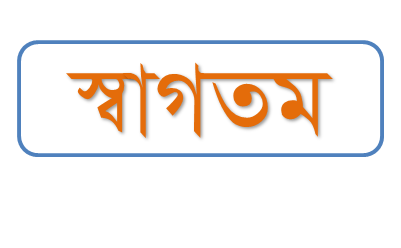 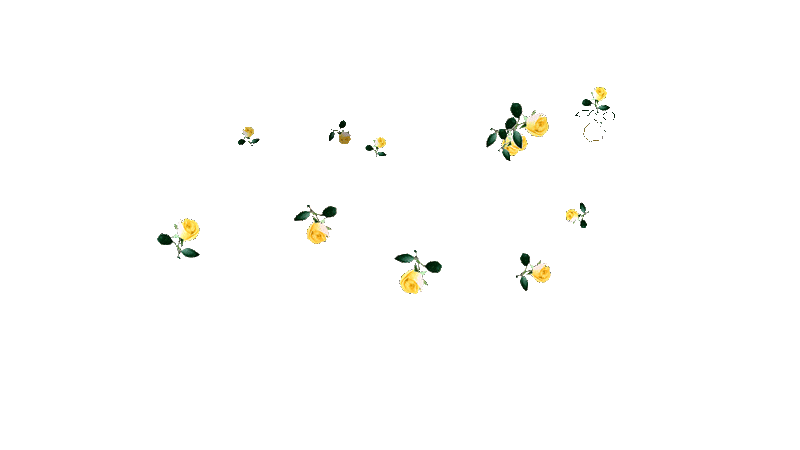 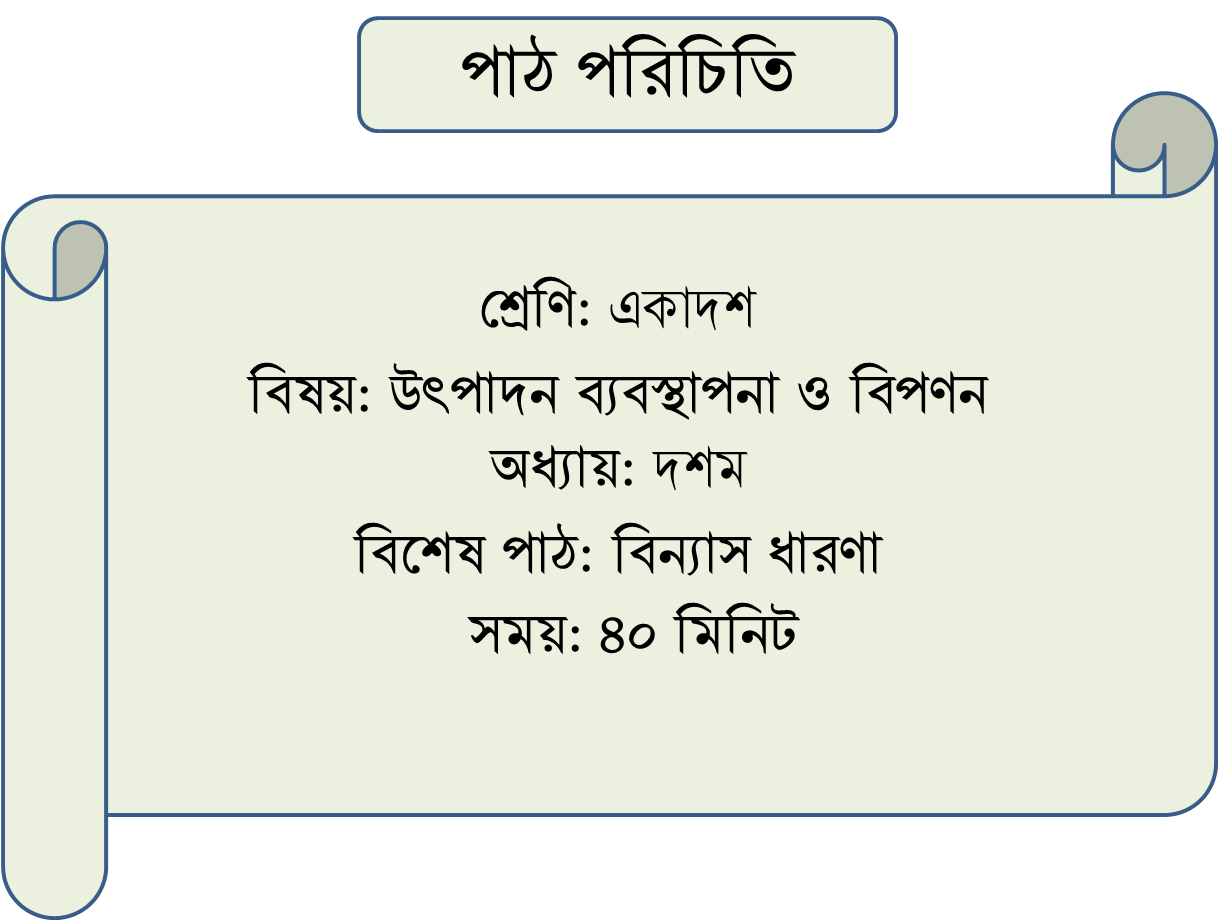 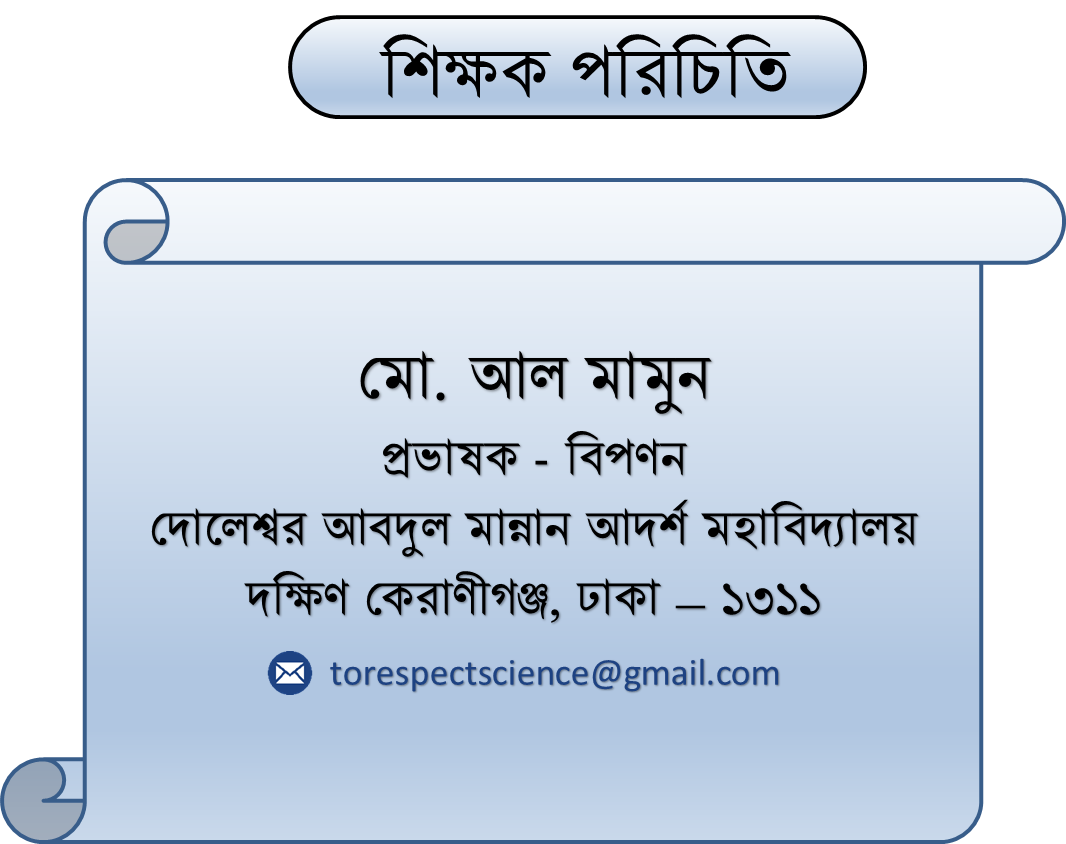 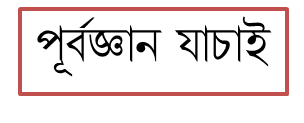 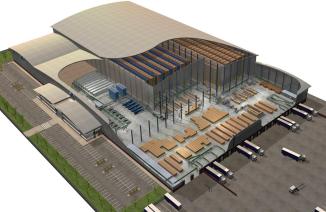 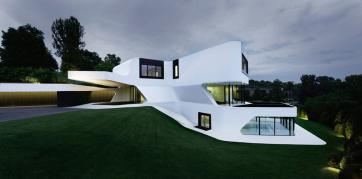 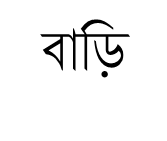 Warehouse
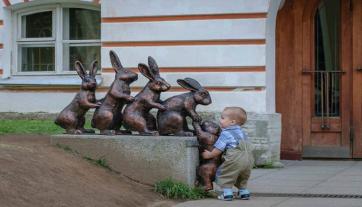 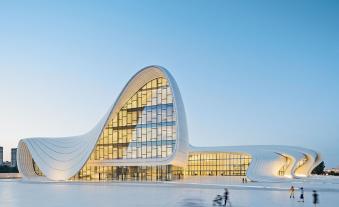 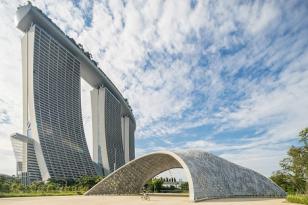 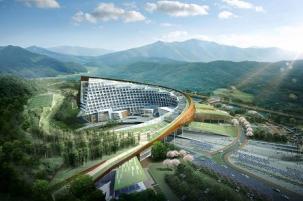 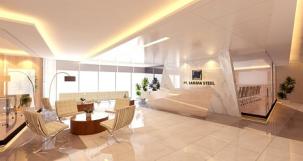 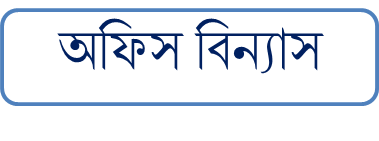 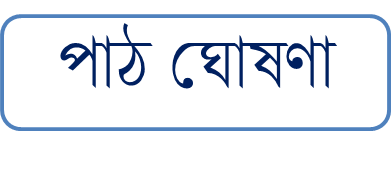 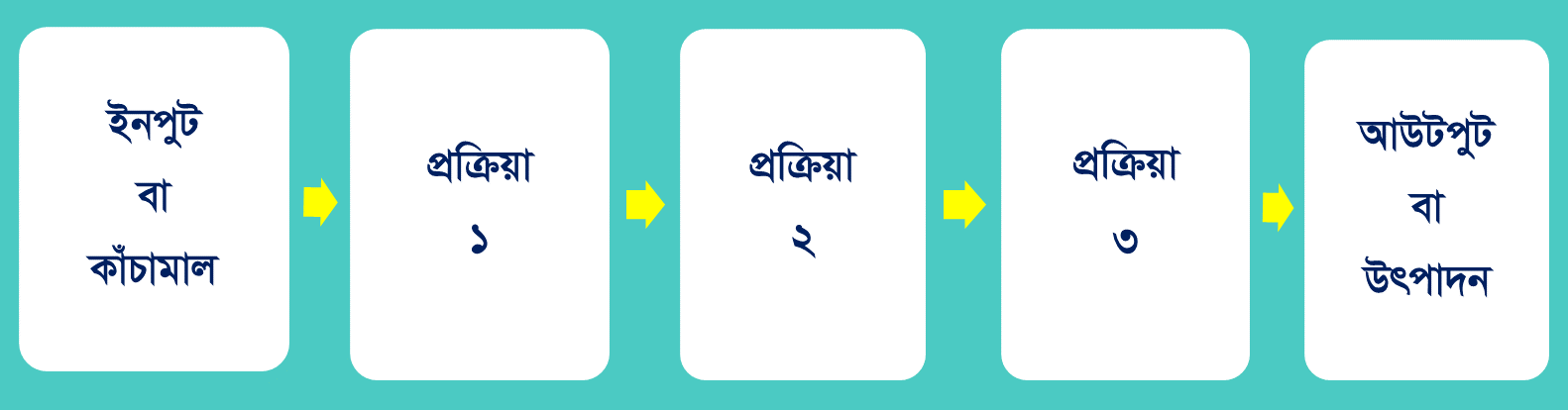 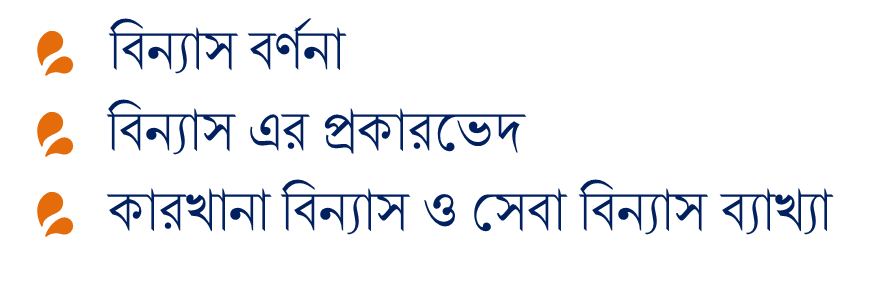 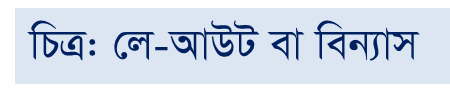 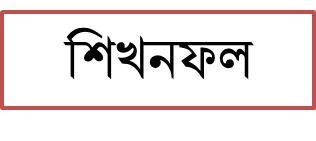 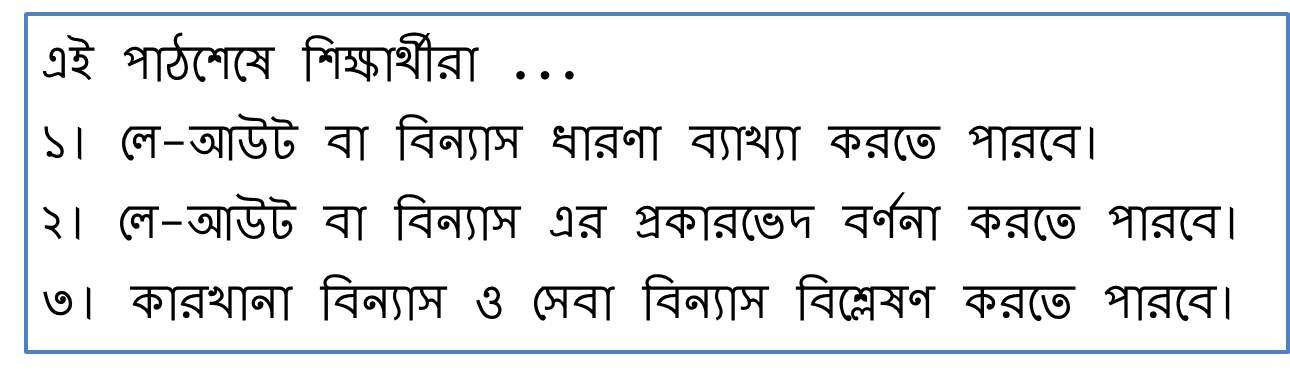 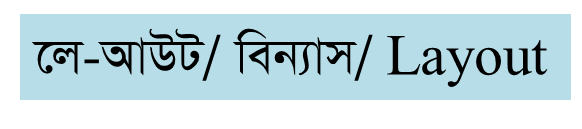 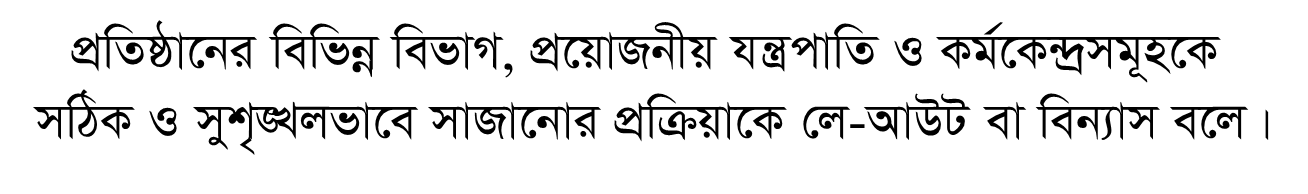 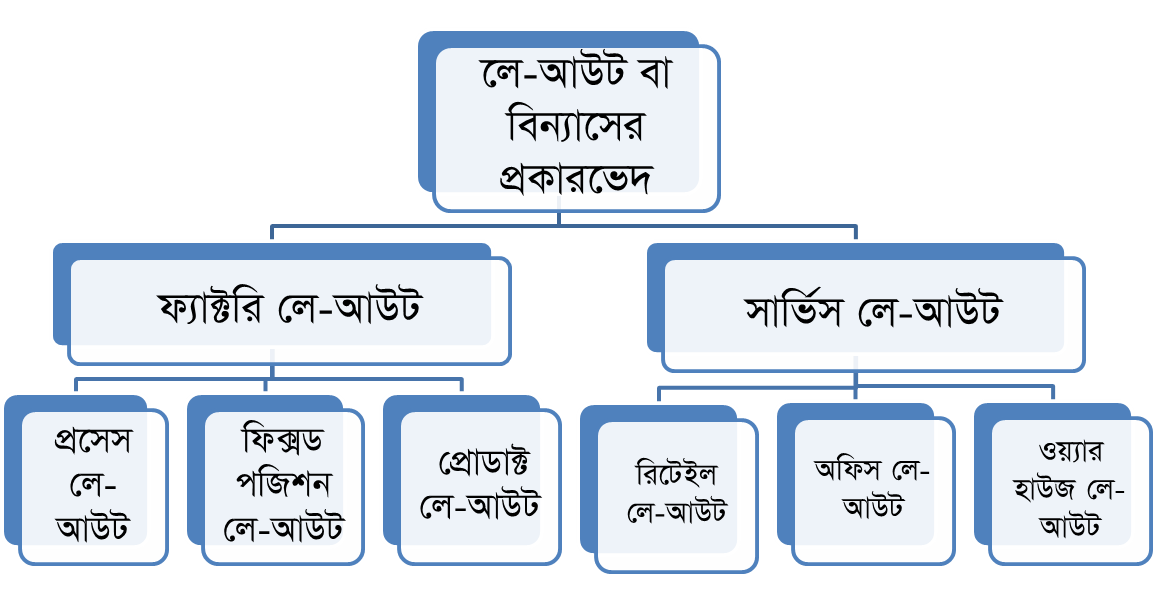 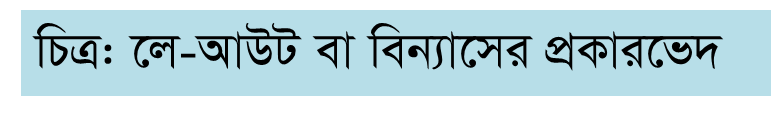 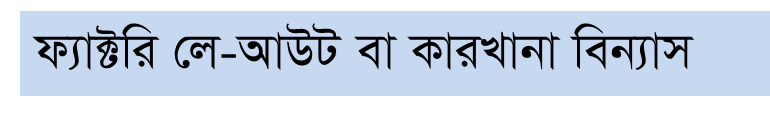 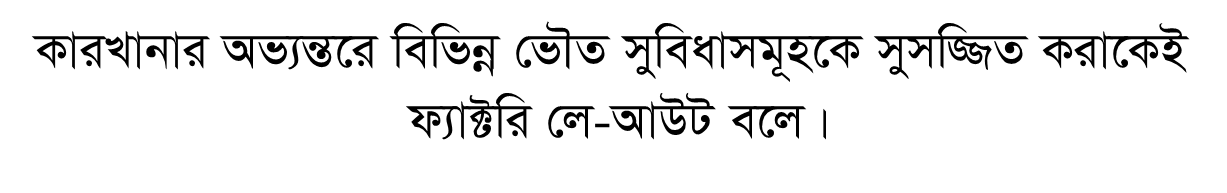 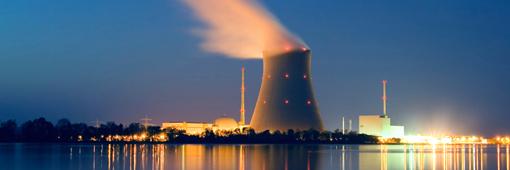 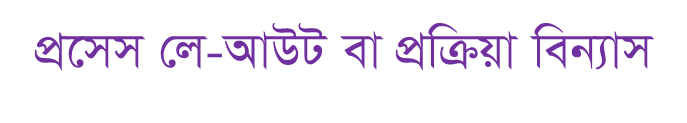 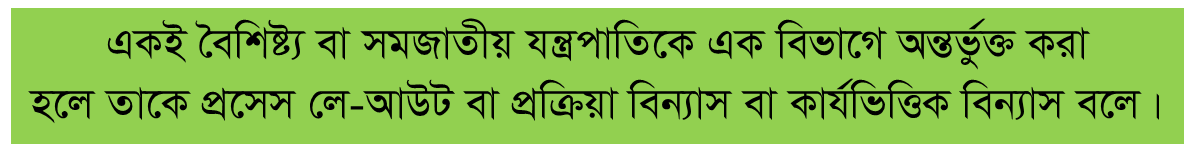 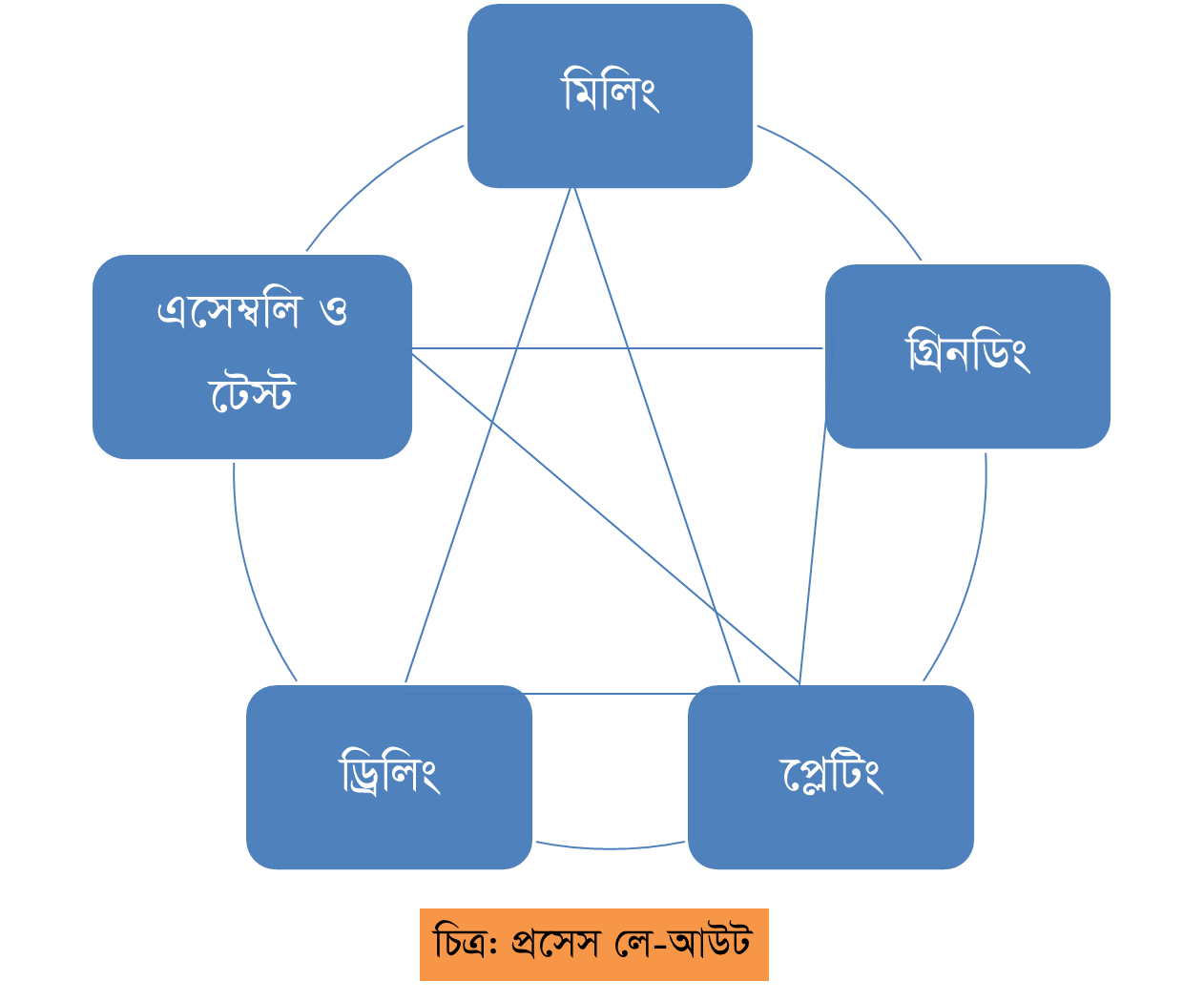 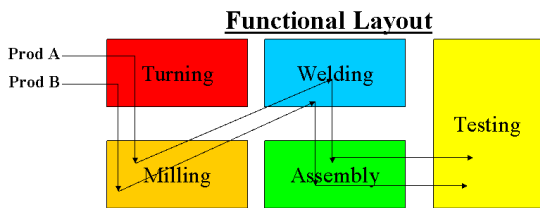 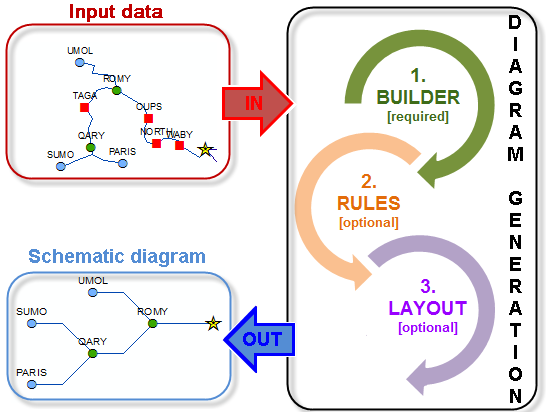 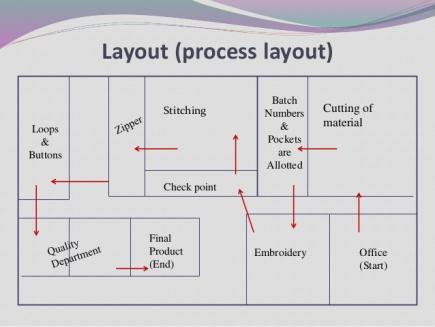 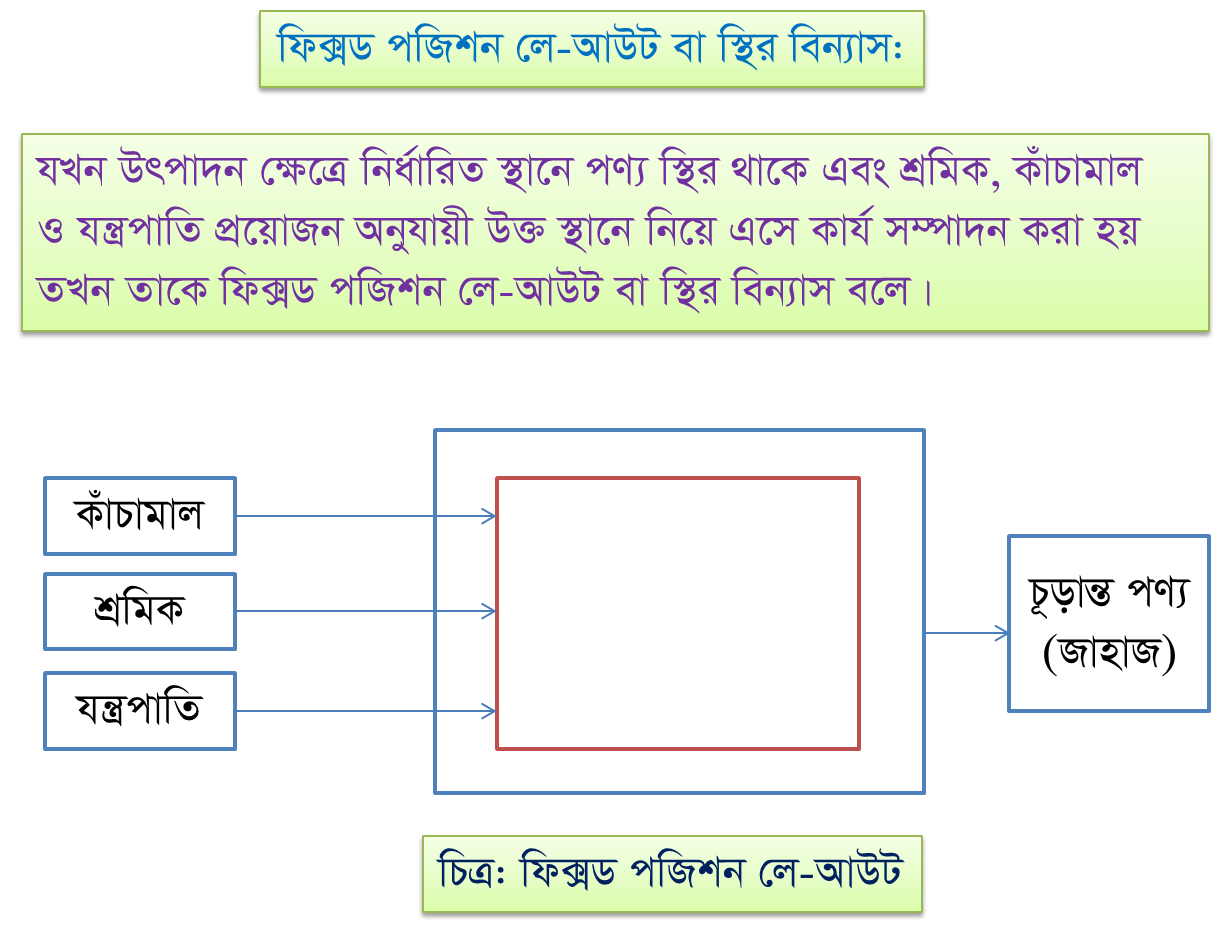 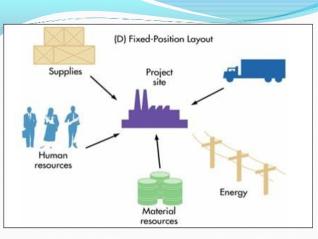 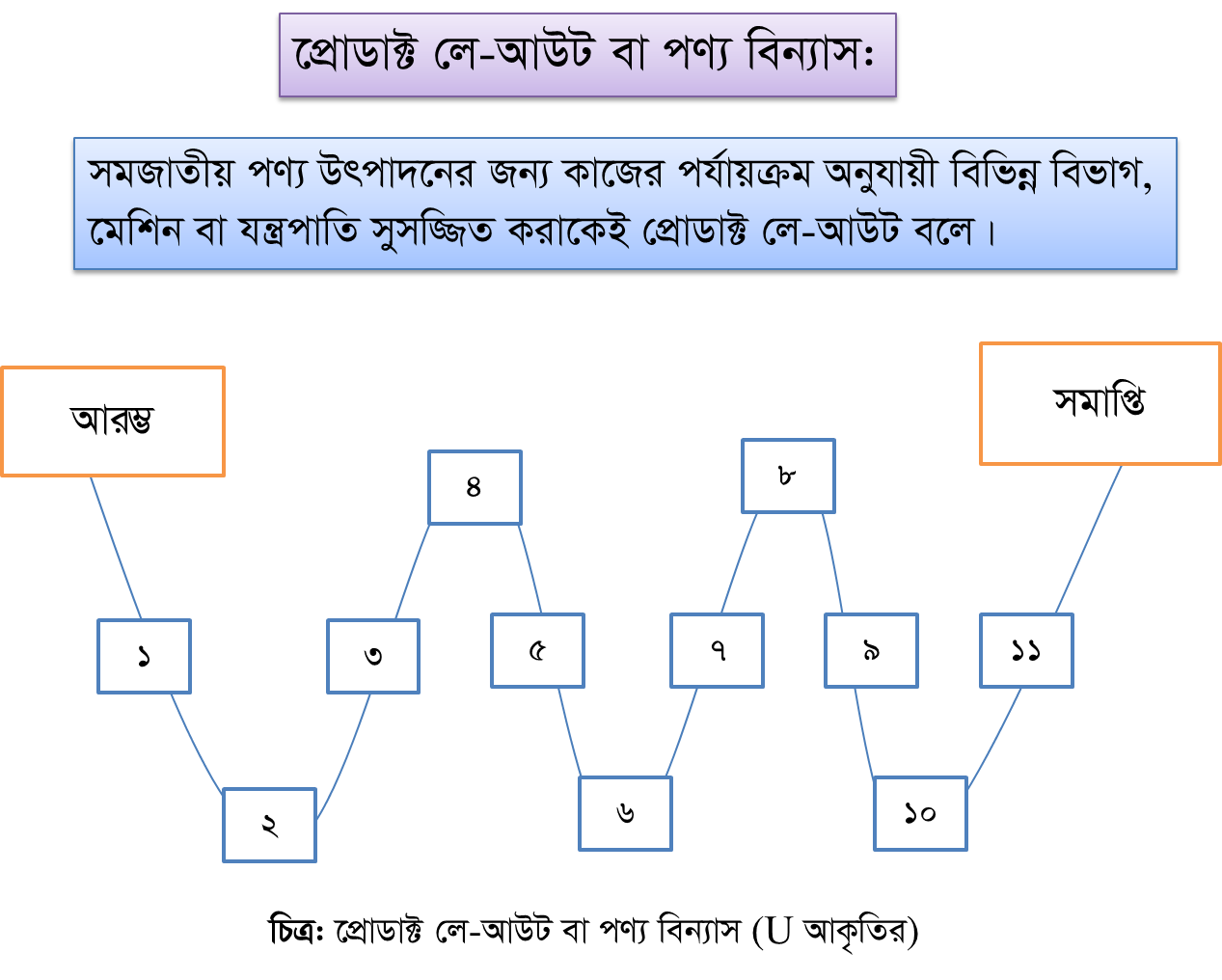 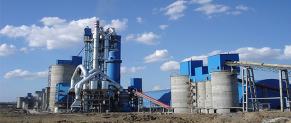 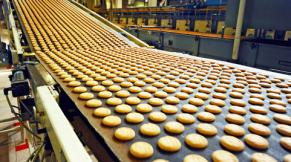 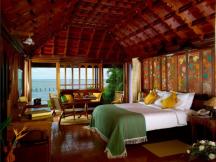 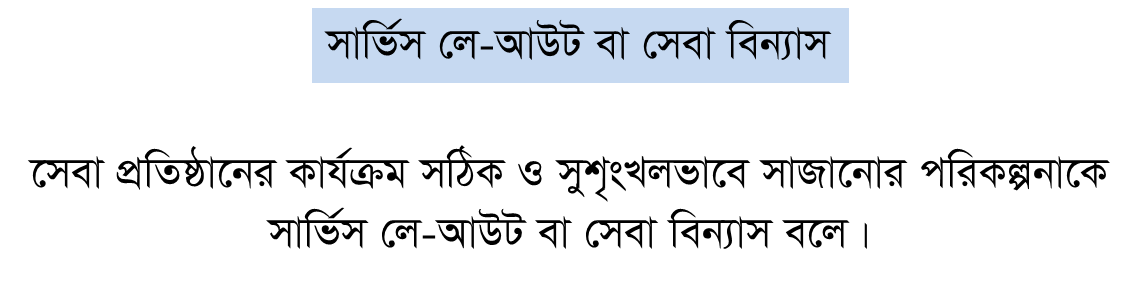 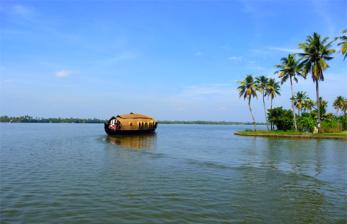 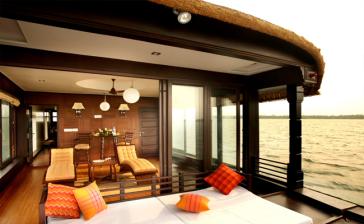 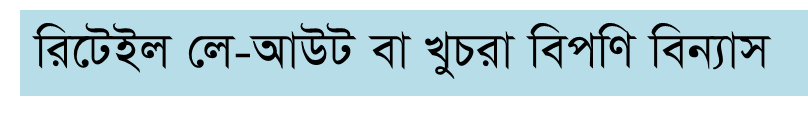 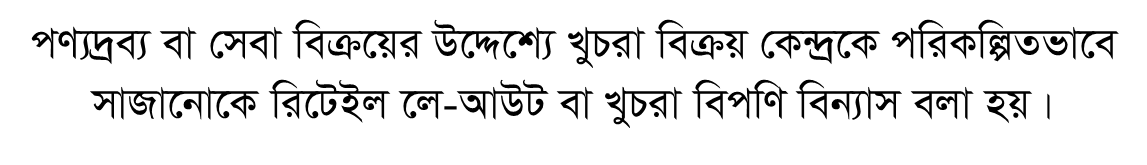 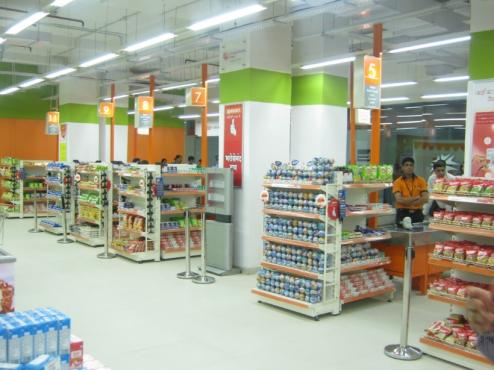 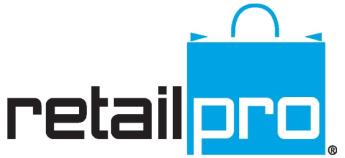 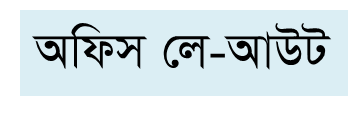 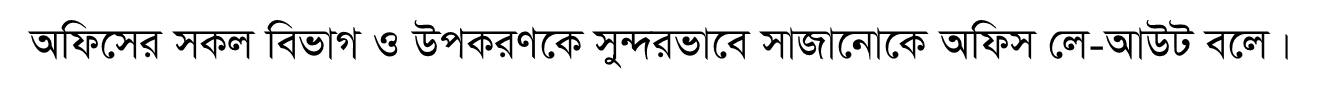 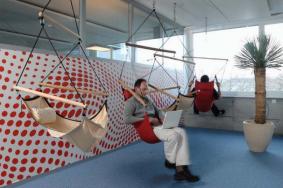 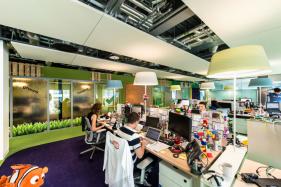 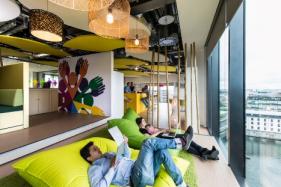 Google Office
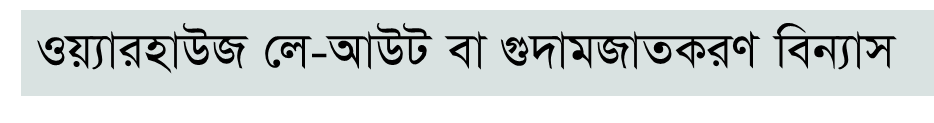 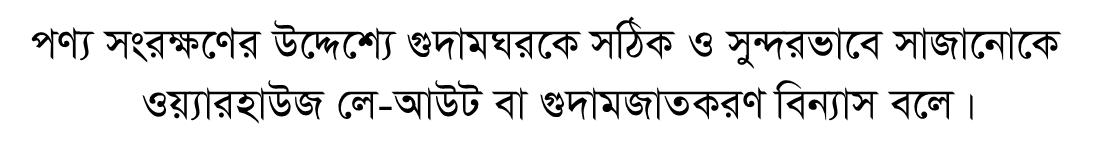 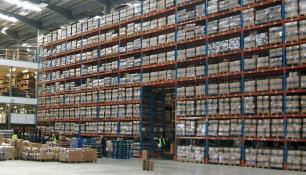 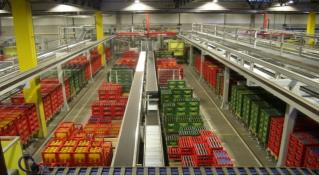 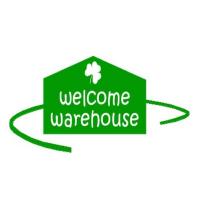 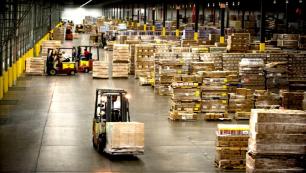 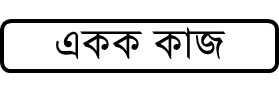 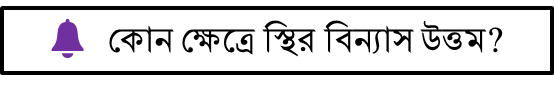 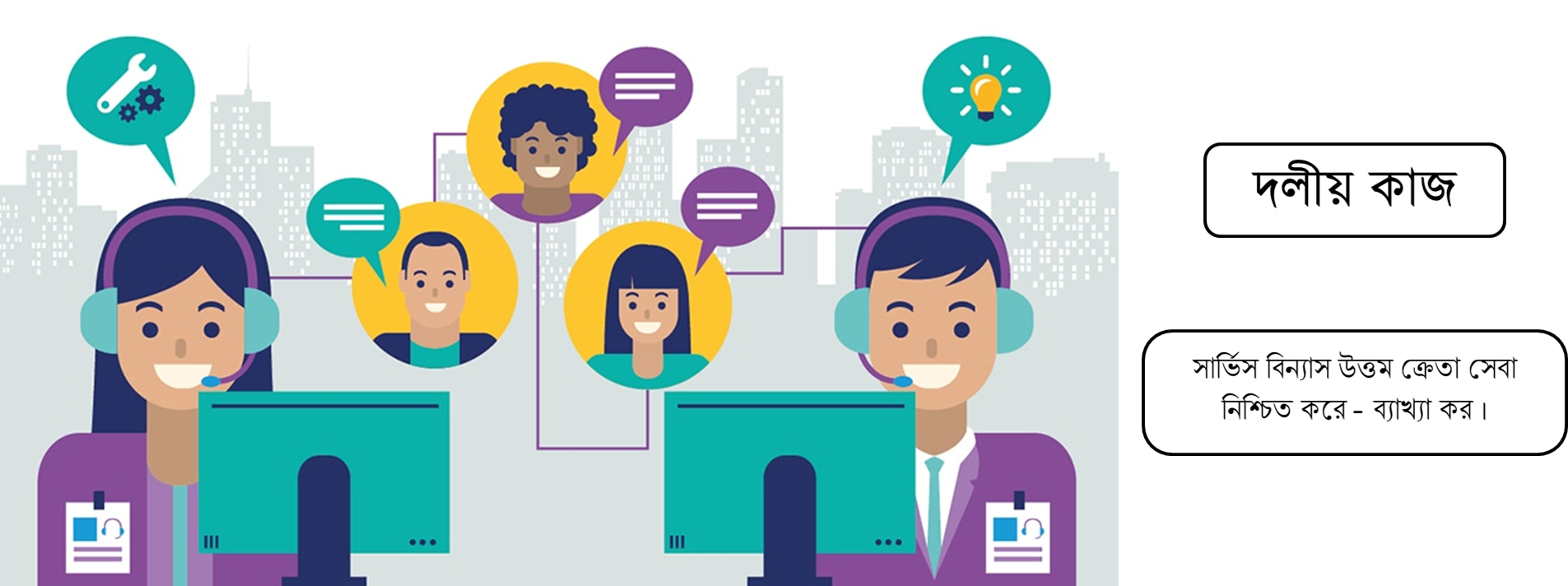 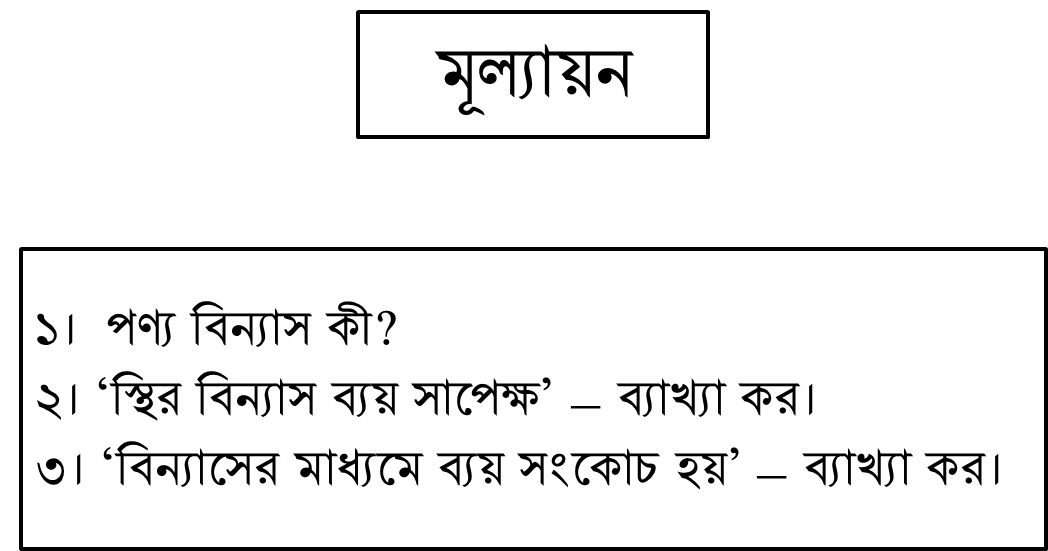 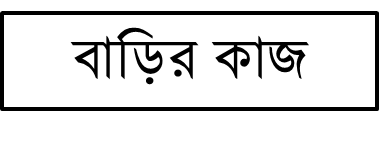 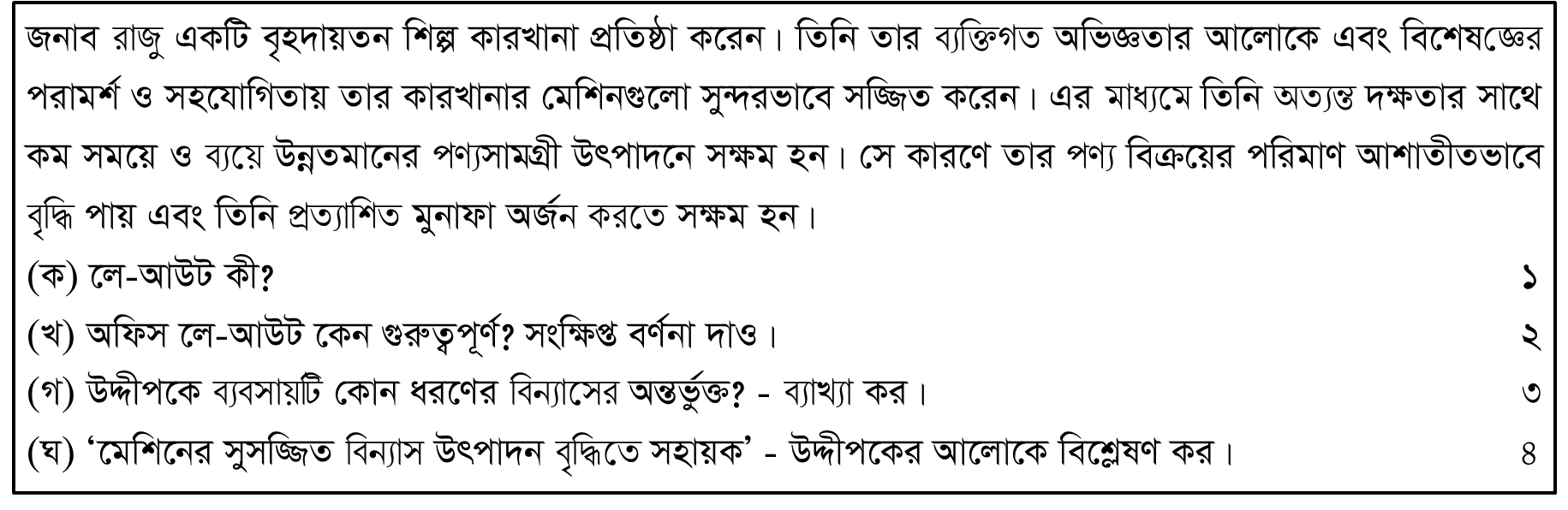 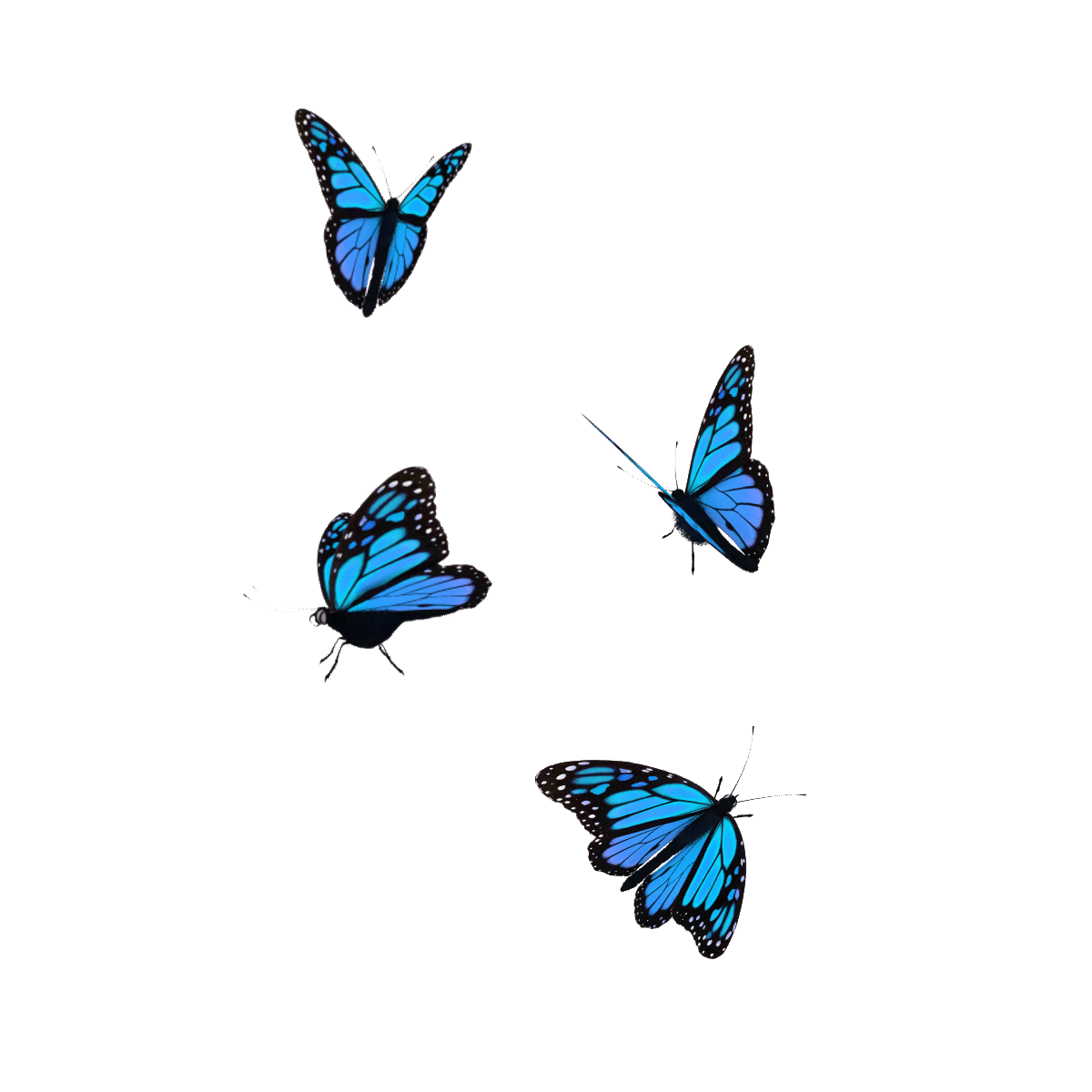 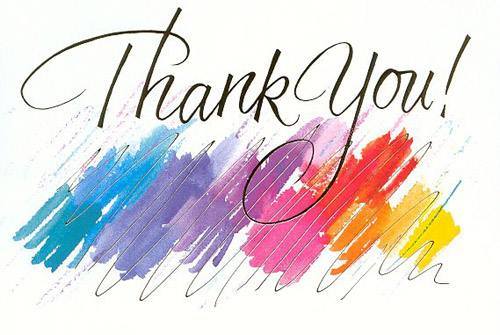